Dementia training
Carolina Therapy Services
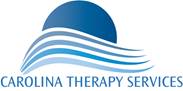 Please click the links below and view all 3 Dementia videos. Note: You will have to hold the “Ctrl” key then click the link.  
1) Challenging Behavior: 
https://www.youtube.com/watch?v=ZpXeefZ2jAM

2)  Phrases to Learn for Caregivers: https://www.youtube.com/watch?v=KKejCymVS2Q

3)  10 Ways to De-escalate a Crisis: https://www.youtube.com/watch?v=xNznZ2MnV3I